随堂训练·一题串知：电解池
【高考素材】
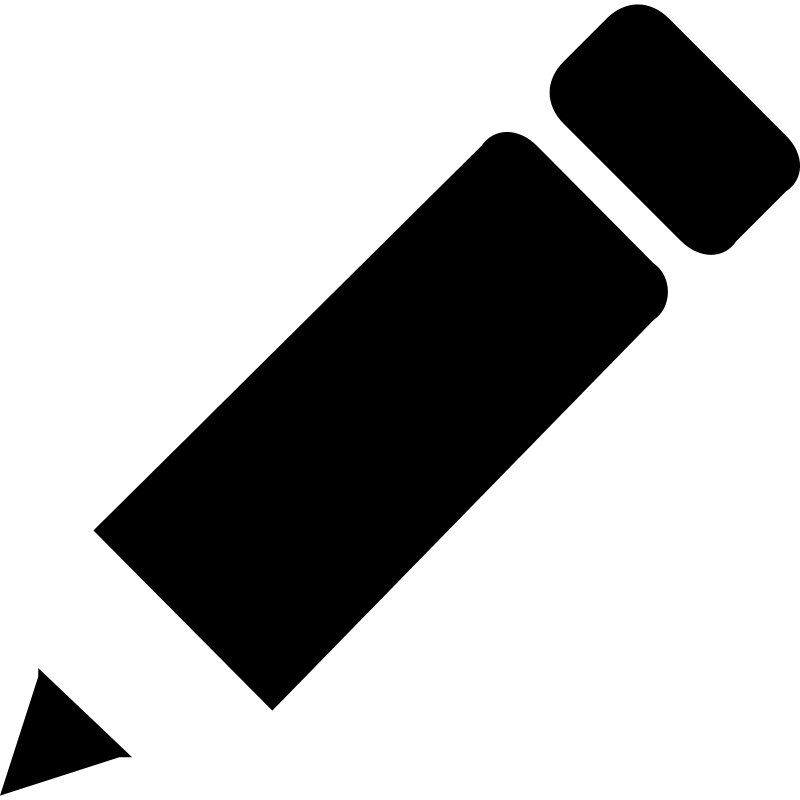 (2024·北京卷·T16)HNO3是一种重要的工业原料。可采用不同的氮源制备HNO3。研究表明可以用电解法以N2为氮源直接制备HNO3,其原理示意图如图。
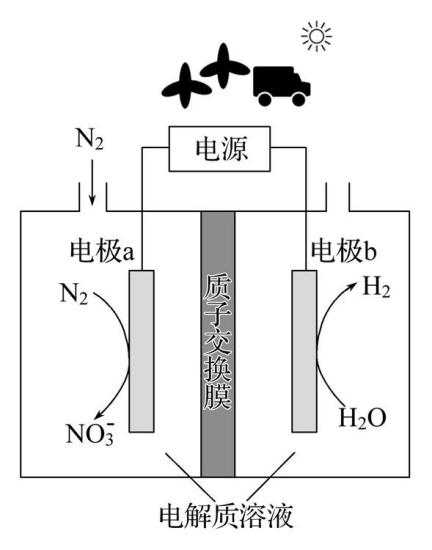 【串知设计】
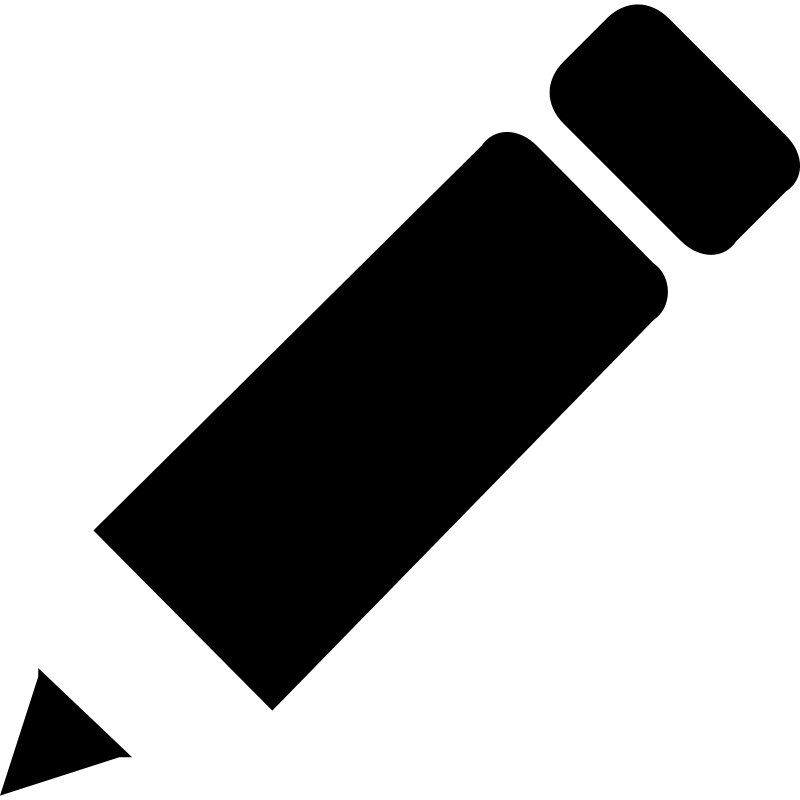 【高考素材】
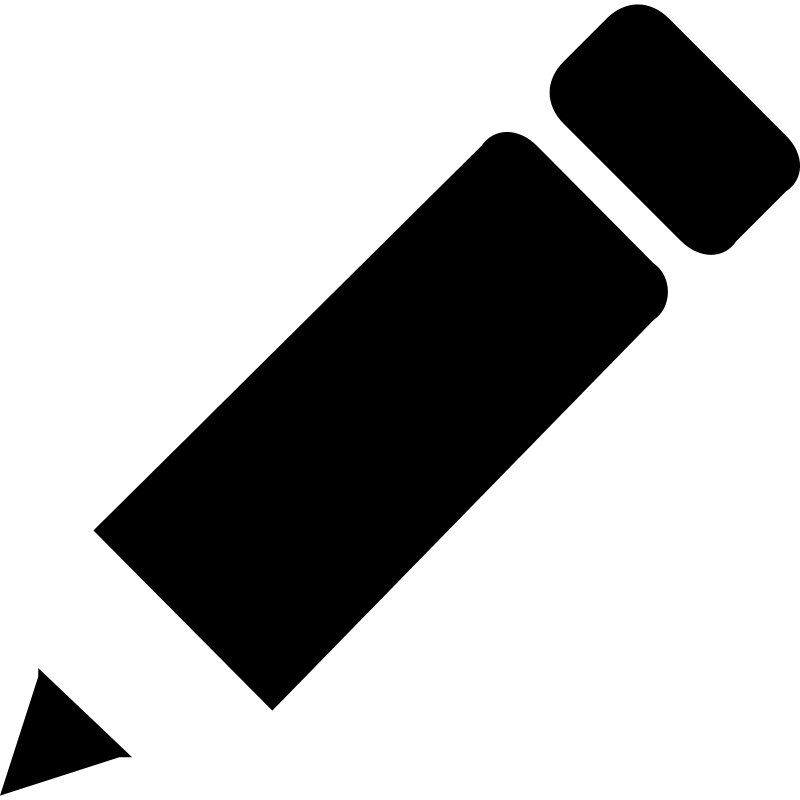 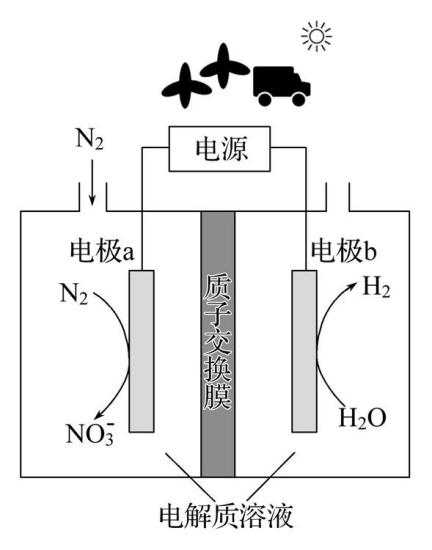 (2024·北京卷·T16)HNO3是一种重要的工业原料。可采用不同的氮源制备HNO3。研究表明可以用电解法以N2为氮源直接制备HNO3,其原理示意图如图。
【串知设计】
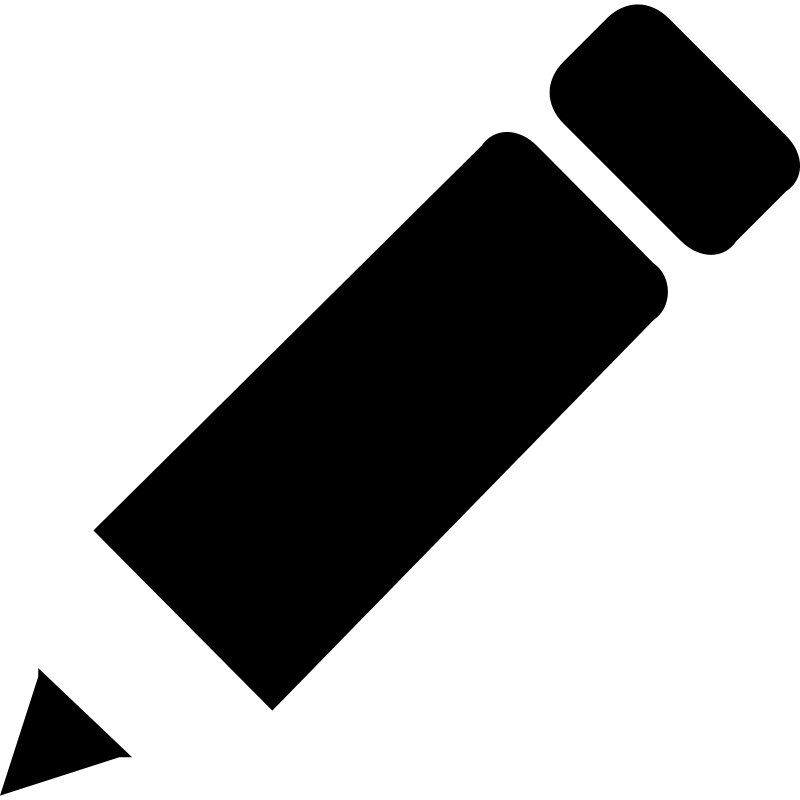